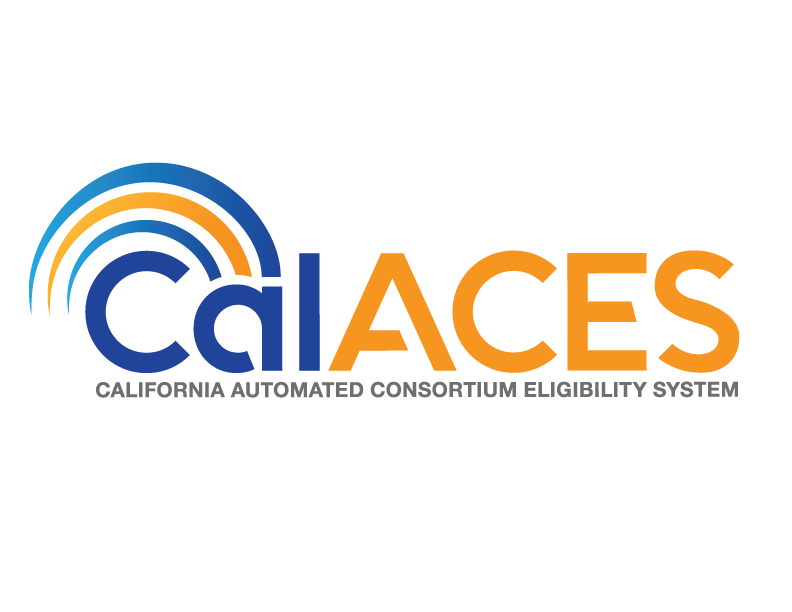 Policy Implementation
February 21, 2019
1
2
3
4
5
6
7
8
9
10
11
12